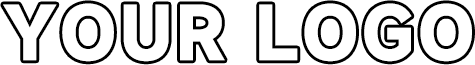 青色简约
年终总结PPT模板
Contracted year-end summary template
汇报人：XXX
汇报时间：20XX年1月
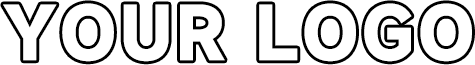 目录
CONTENTS
01
02
03
04
工作概述
工作总结
工作不足
未来规划
Summary of work
Work summary
Lack of work
Future plan
Future plan
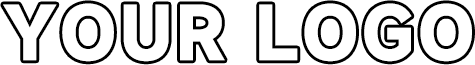 01
工作概述
PART
Summary of work
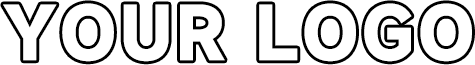 工作概述
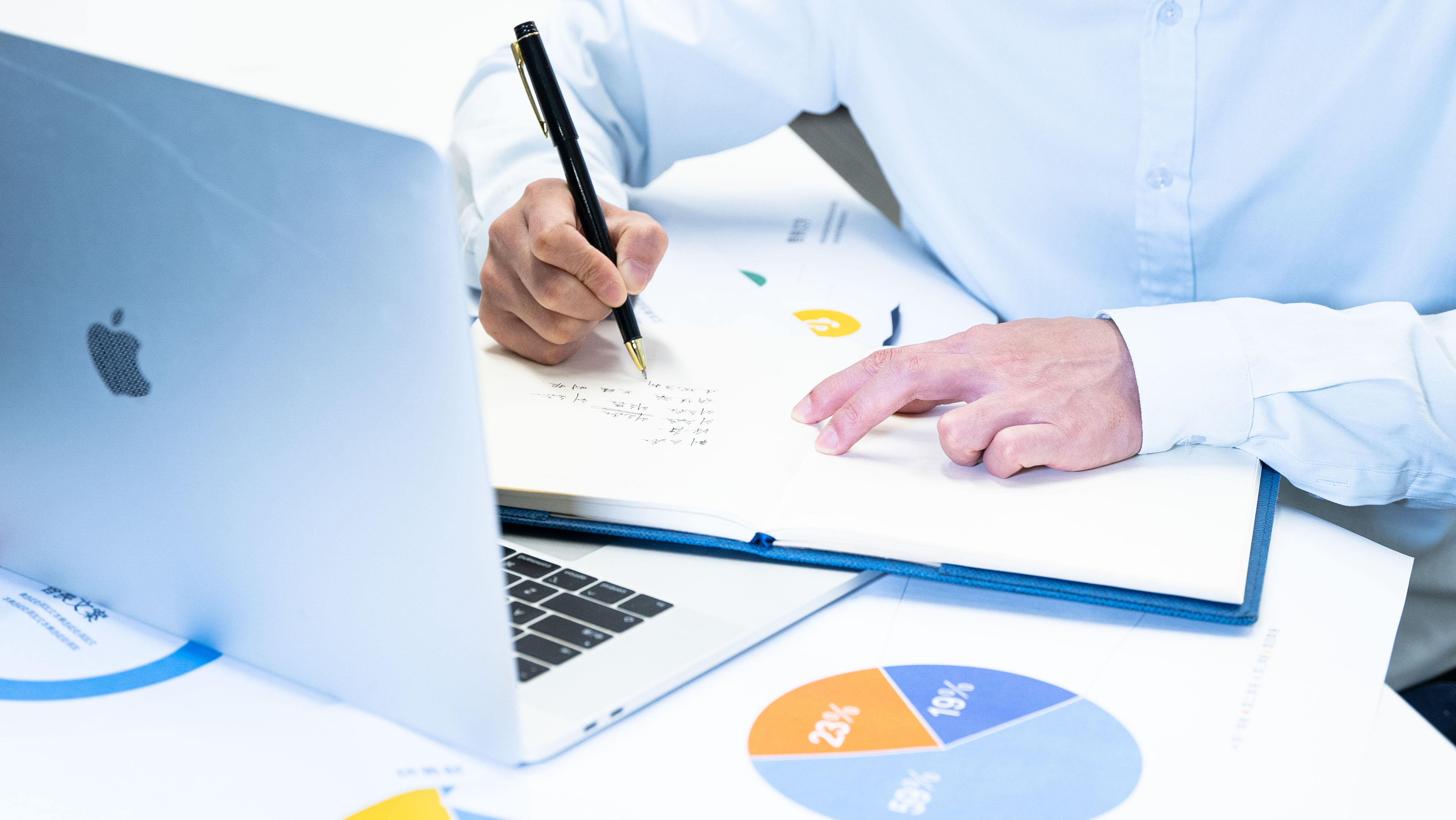 请添加小标题
请添加小标题
请添加小标题
单击此处输入你的正文 文字是您思想的提炼请尽量言简意赅的阐述观点
单击此处输入你的正文 文字是您思想的提炼请尽量言简意赅的阐述观点
单击此处输入你的正文 文字是您思想的提炼请尽量言简意赅的阐述观点
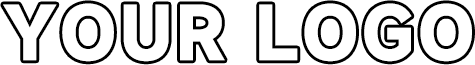 工作概述
请添加小标题
请添加小标题
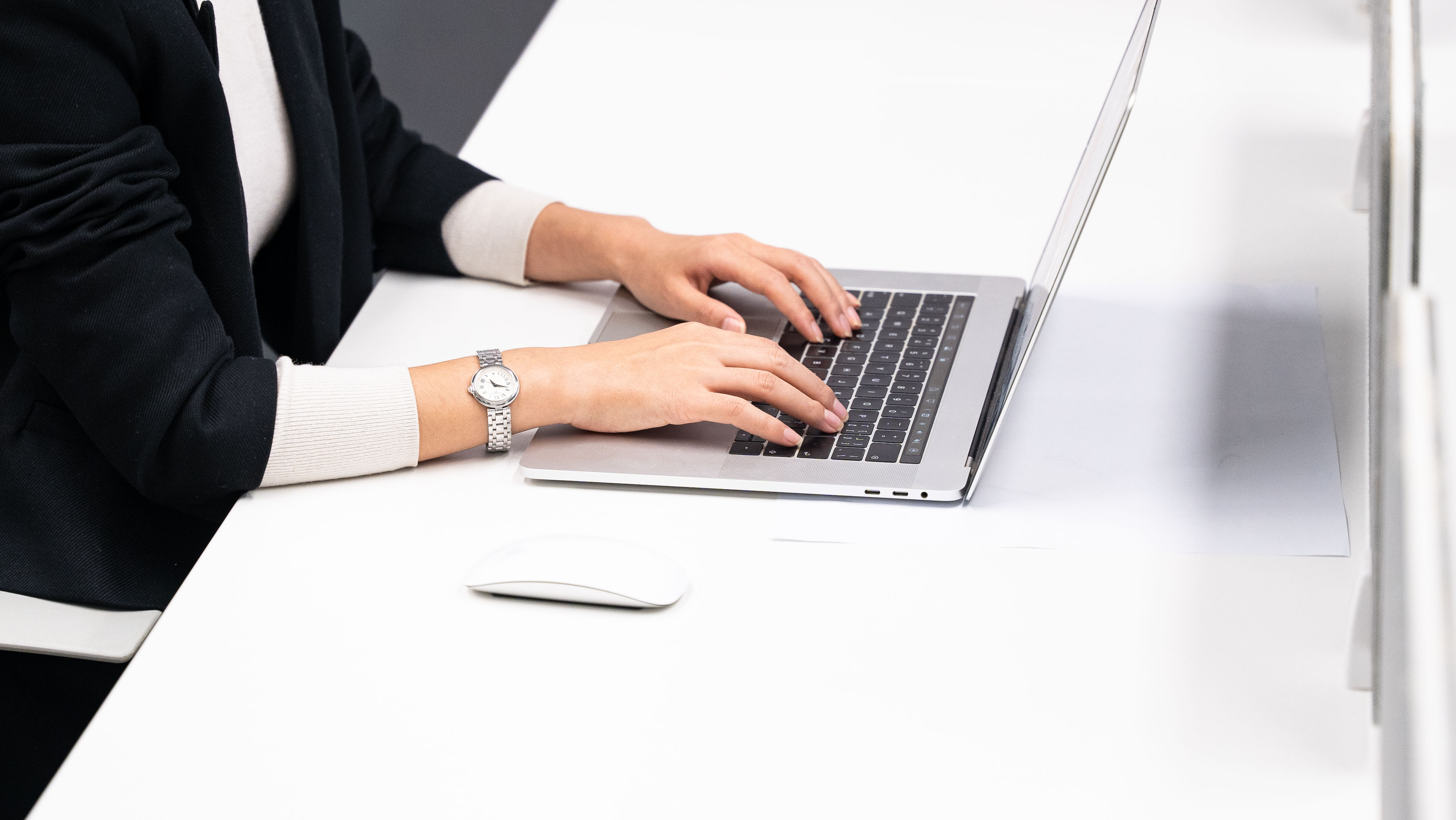 单击此处输入你的正文，文字是您思想的提炼，为了最终演示发布的良好效果，请尽量言简意赅的阐述观点。
单击此处输入你的正文，文字是您思想的提炼，为了最终演示发布的良好效果，请尽量言简意赅的阐述观点。
请添加小标题
请添加小标题
单击此处输入你的正文，文字是您思想的提炼，为了最终演示发布的良好效果，请尽量言简意赅的阐述观点。
单击此处输入你的正文，文字是您思想的提炼，为了最终演示发布的良好效果，请尽量言简意赅的阐述观点。
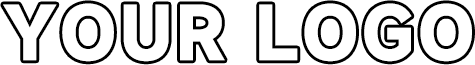 工作概述
请添加小标题
请添加小标题
单击此处输入你的正文
ADD YOUR TITLE HERE
单击此处输入你的正文，文字是您思想的提炼，请尽量言简意赅的阐述观点。
请添加小标题
单击此处输入你的正文
单击此处输入你的正文，文字是您思想的提炼，请尽量言简意赅的阐述观点。
单击此处输入你的正文，文字是您思想的提炼，请尽量言简意赅的阐述观点。
请添加小标题
单击此处输入你的正文
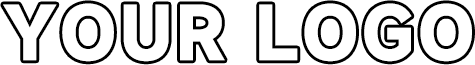 工作概述
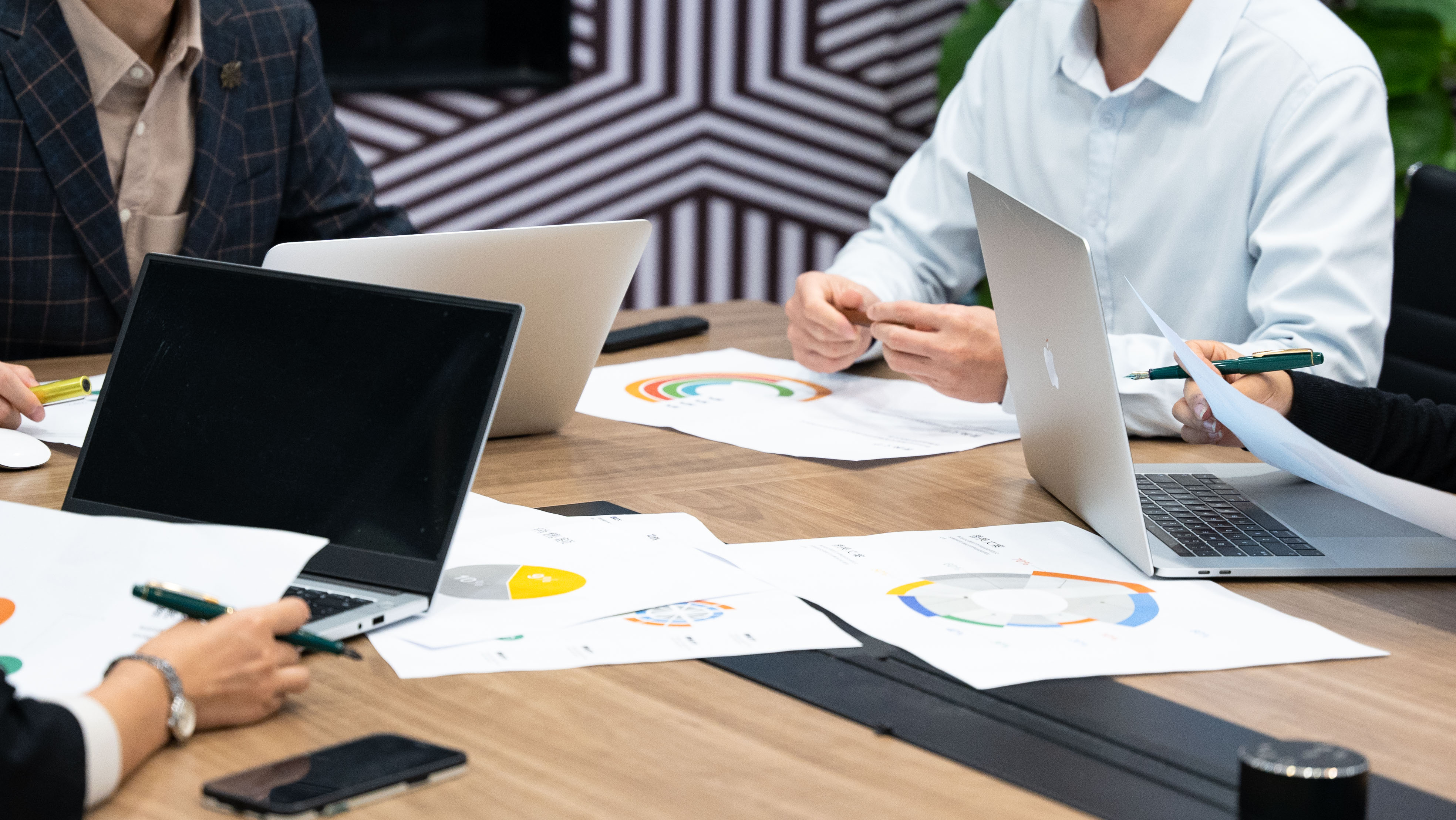 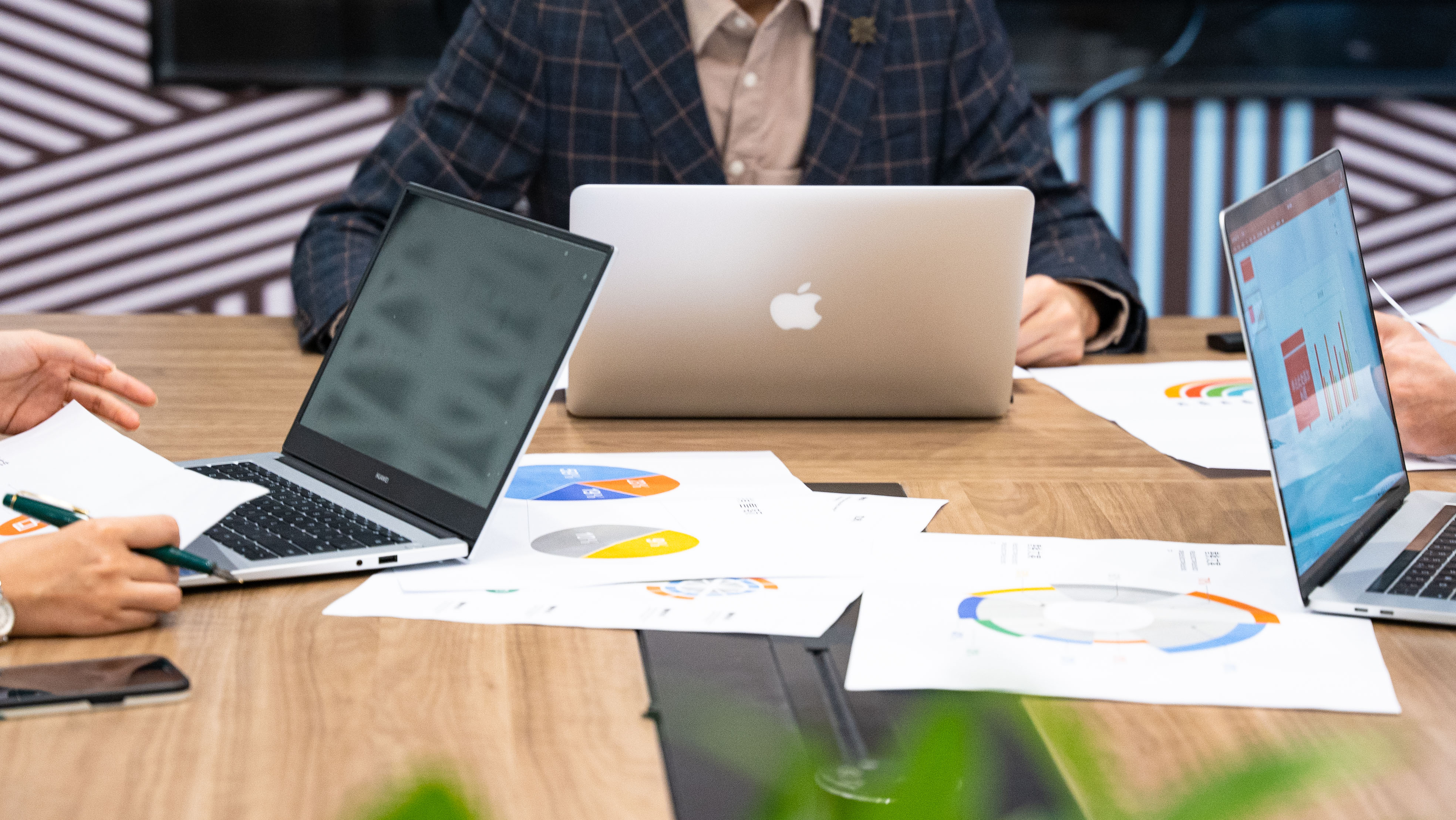 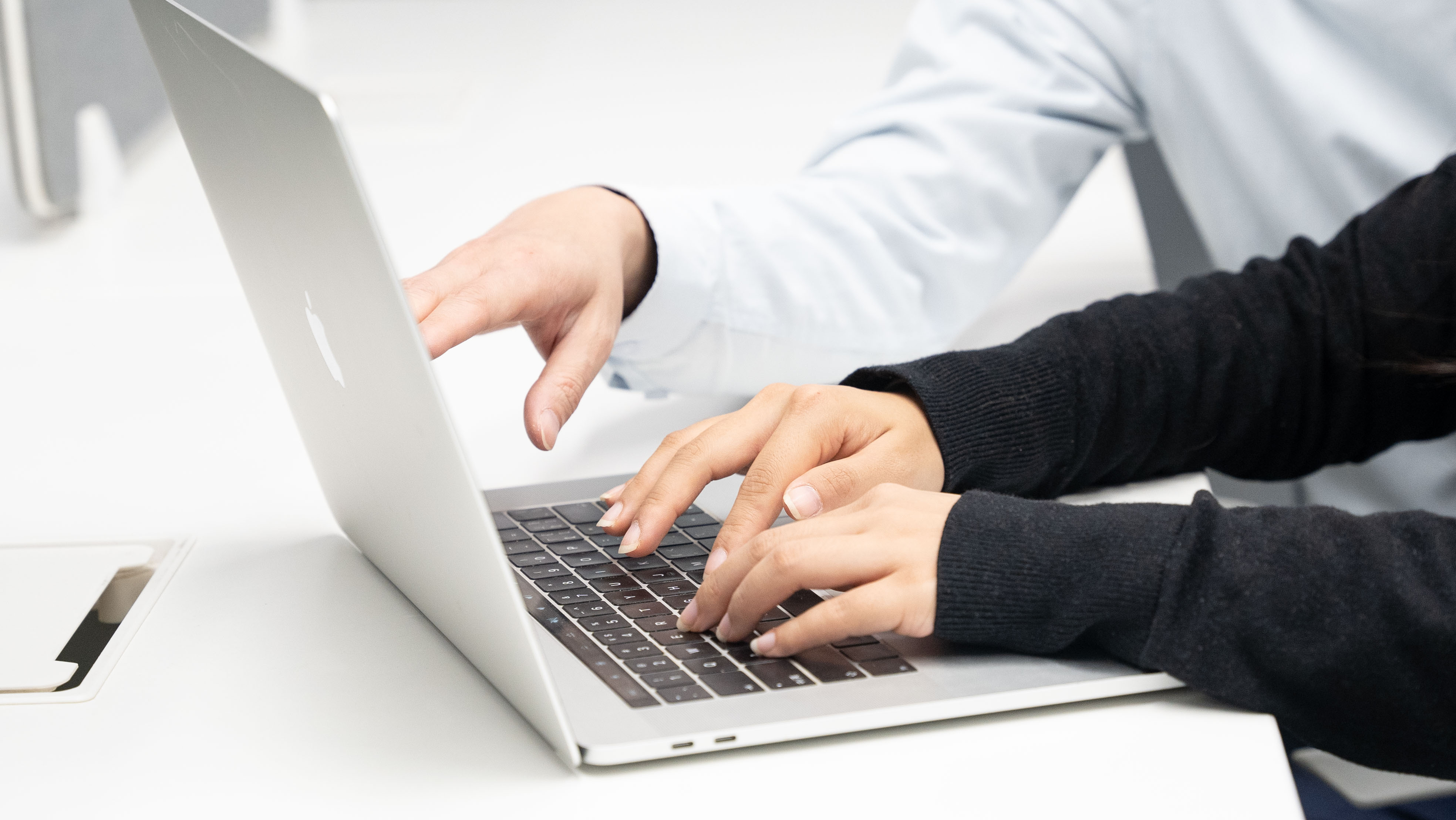 请添加小标题
请添加小标题
请添加小标题
单击此处输入你的正文，文字是您思想的提炼，请尽量言简意赅的阐述观点。
单击此处输入你的正文，文字是您思想的提炼，请尽量言简意赅的阐述观点。
单击此处输入你的正文，文字是您思想的提炼，请尽量言简意赅的阐述观点。
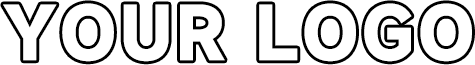 02
工作总结
PART
work Summary
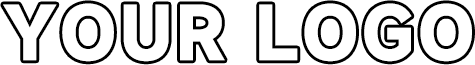 工作总结
请添加小标题
01
单击此处输入你的正文，文字是您思想的提炼，请尽量言简意赅的阐述观点。
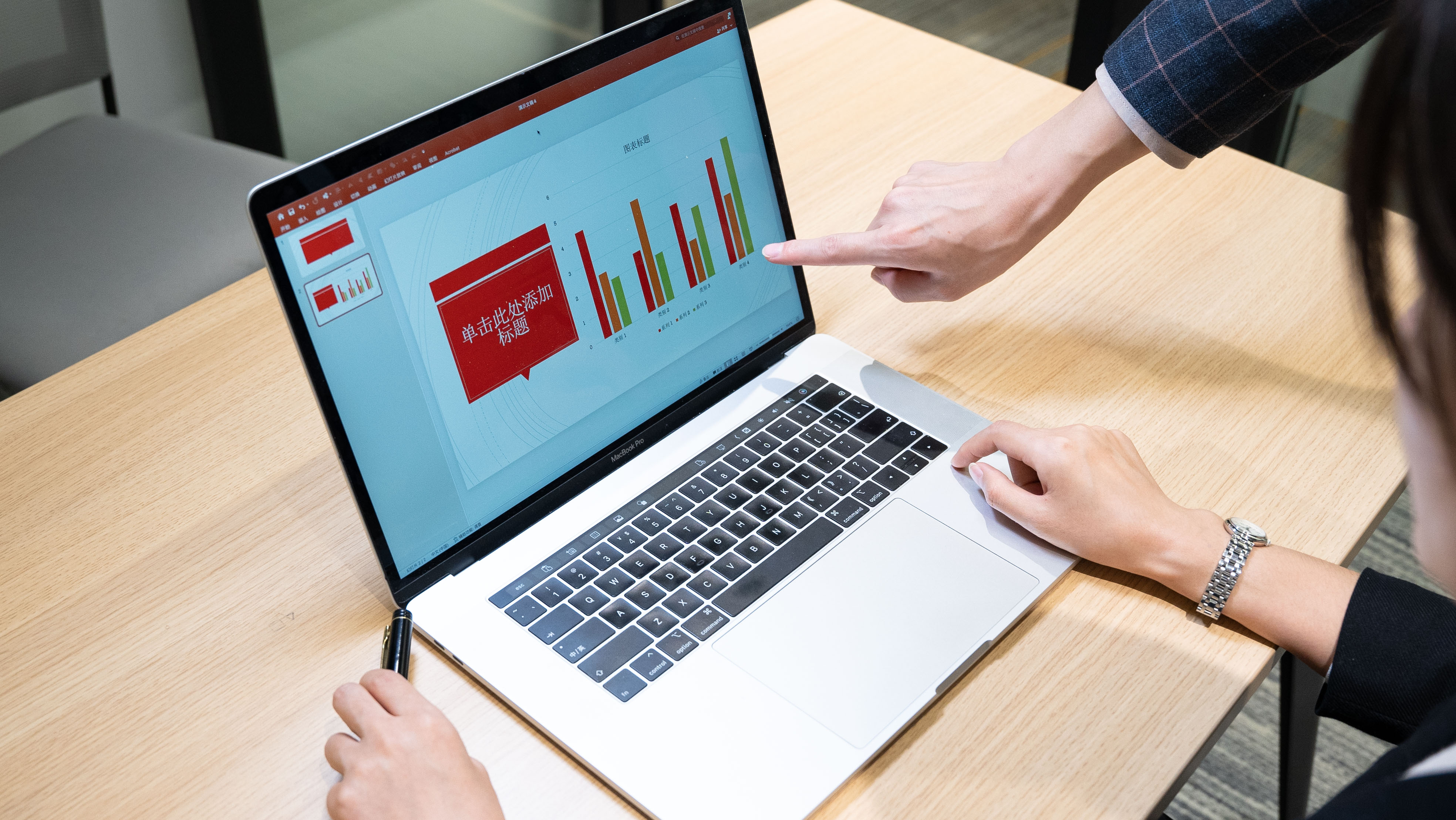 请添加小标题
02
单击此处输入你的正文，文字是您思想的提炼，请尽量言简意赅的阐述观点。
请添加小标题
03
单击此处输入你的正文，文字是您思想的提炼，请尽量言简意赅的阐述观点。
四项成果
请添加小标题
04
单击此处输入你的正文，文字是您思想的提炼，请尽量言简意赅的阐述观点。
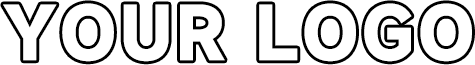 工作总结
请添加小标题
请添加小标题
单击此处输入你的正文，文字是您思想的提炼，请尽量言简意赅的阐述观点。
单击此处输入你的正文，文字是您思想的提炼，请尽量言简意赅的阐述观点。
请添加小标题
请添加小标题
单击此处输入你的正文，文字是您思想的提炼，请尽量言简意赅的阐述观点。
单击此处输入你的正文，文字是您思想的提炼，请尽量言简意赅的阐述观点。
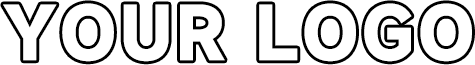 工作不足
添加小标题
添加小标题
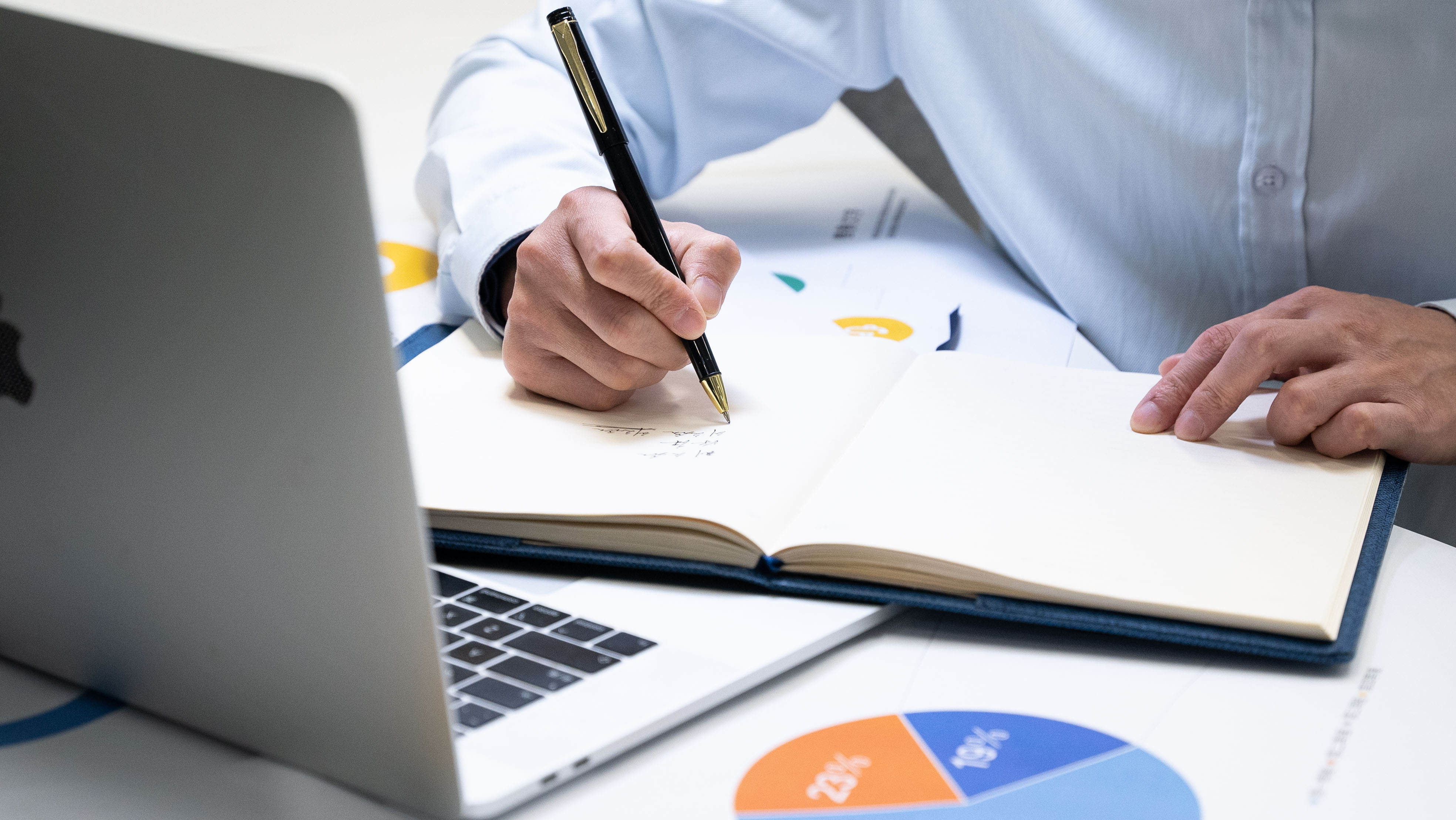 单击此处输入你的正文，文字是您思想的提炼。
单击此处输入你的正文，文字是您思想的提炼，为了最终演示发布的良好效果，请尽量言简意赅的阐述观点。
添加小标题
单击此处输入你的正文，文字是您思想的提炼。
546+
730+
521+
422+
添加小标题
万
万
万
万
添加小标题
添加小标题
添加小标题
添加小标题
单击此处输入你的正文，文字是您思想的提炼。
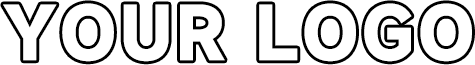 工作总结
01
请添加小标题
单击此处输入你的正文，文字是您思想的提炼，请尽量言简意赅的阐述观点。
02
请添加小标题
单击此处输入你的正文，文字是您思想的提炼，请尽量言简意赅的阐述观点。
03
请添加小标题
单击此处输入你的正文，文字是您思想的提炼，请尽量言简意赅的阐述观点。
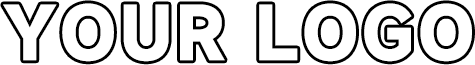 工作总结
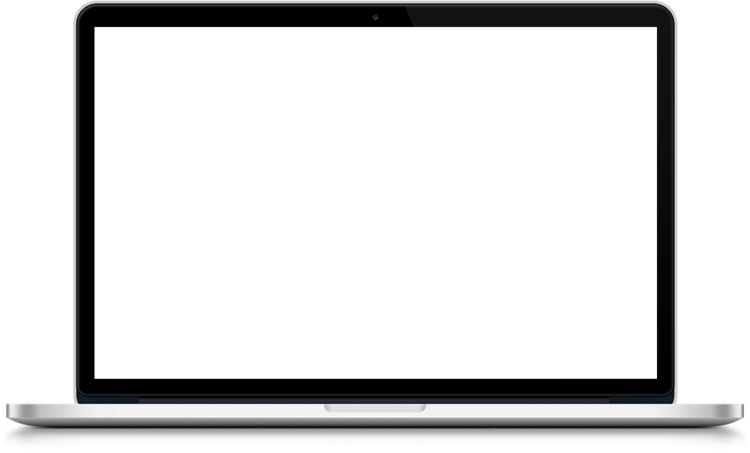 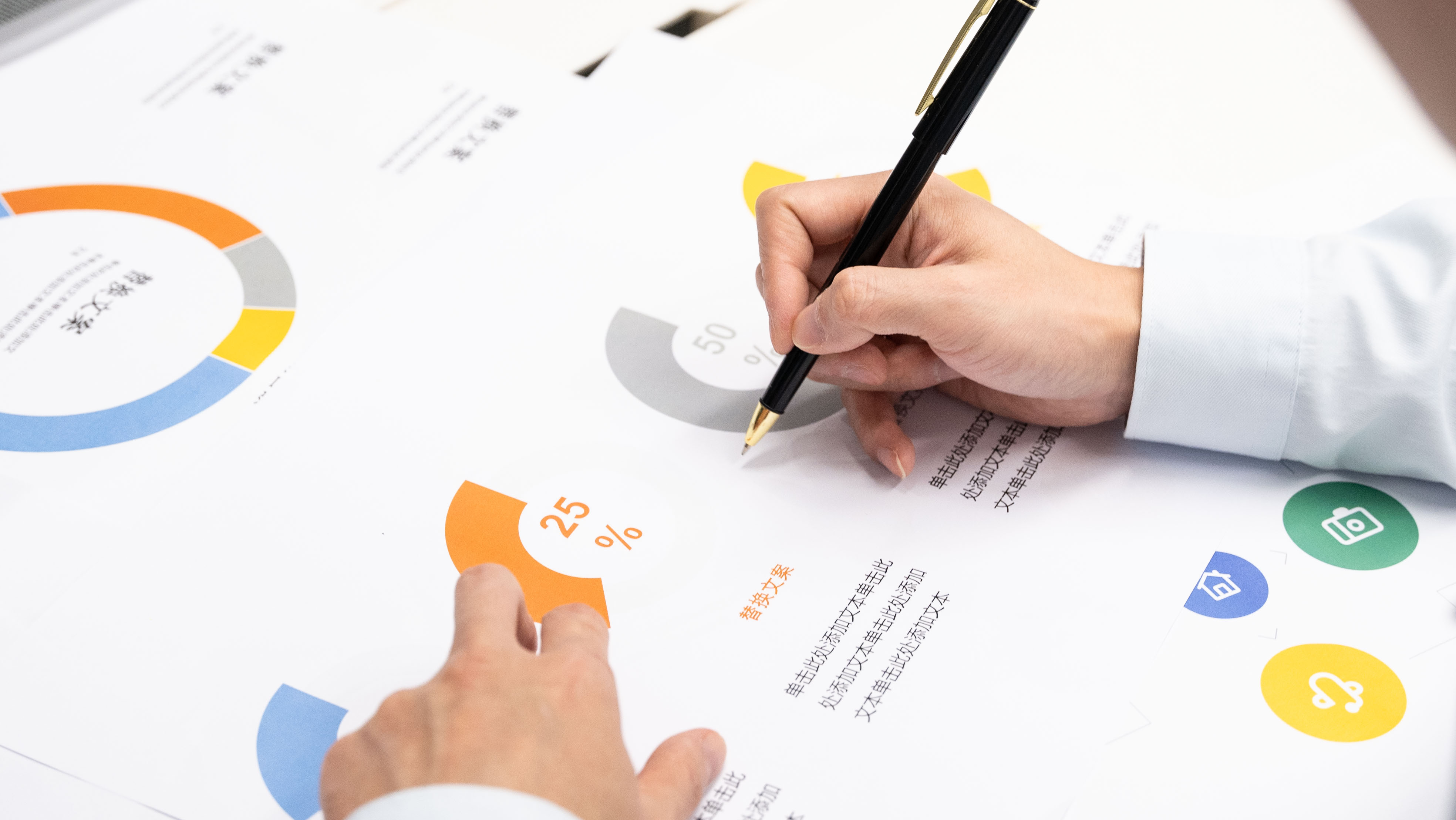 请添加小标题
单击此处输入你的正文，文字是您思想的提炼，请尽量言简意赅的阐述观点。
请添加小标题
单击此处输入你的正文，文字是您思想的提炼，请尽量言简意赅的阐述观点。
请添加小标题
单击此处输入你的正文，文字是您思想的提炼，请尽量言简意赅的阐述观点。
请添加小标题
请添加小标题
单击此处输入你的正文，文字是您思想的提炼，请尽量言简意赅的阐述观点。
单击此处输入你的正文，文字是您思想的提炼，请尽量言简意赅的阐述观点。
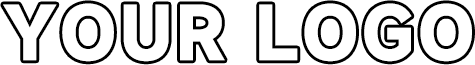 03
工作不足
PART
Lack of work
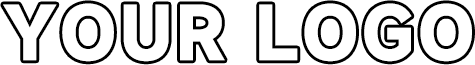 工作不足
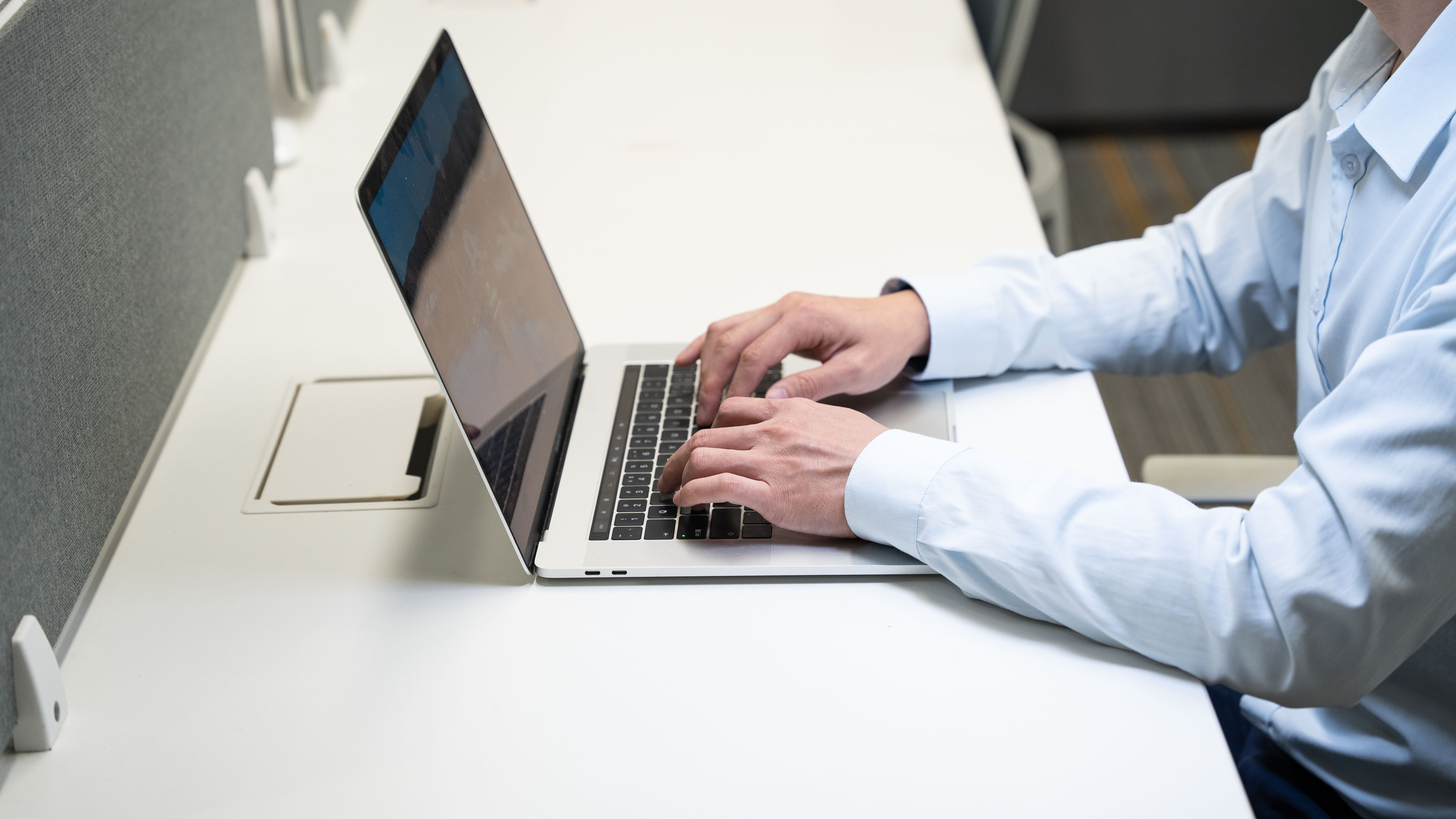 小标题
单击此处输入你的正文，文字是您思想的提炼，请尽量言简意赅的阐述观点。
请添加小标题
单击此处输入你的正文，文字是您思想的提炼，为了最终演示发布的良好效果，请尽量言简意赅的阐述观点。
小标题
单击此处输入你的正文，文字是您思想的提炼，请尽量言简意赅的阐述观点。
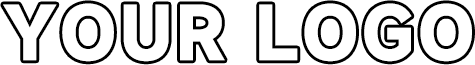 工作不足
小标题
小标题
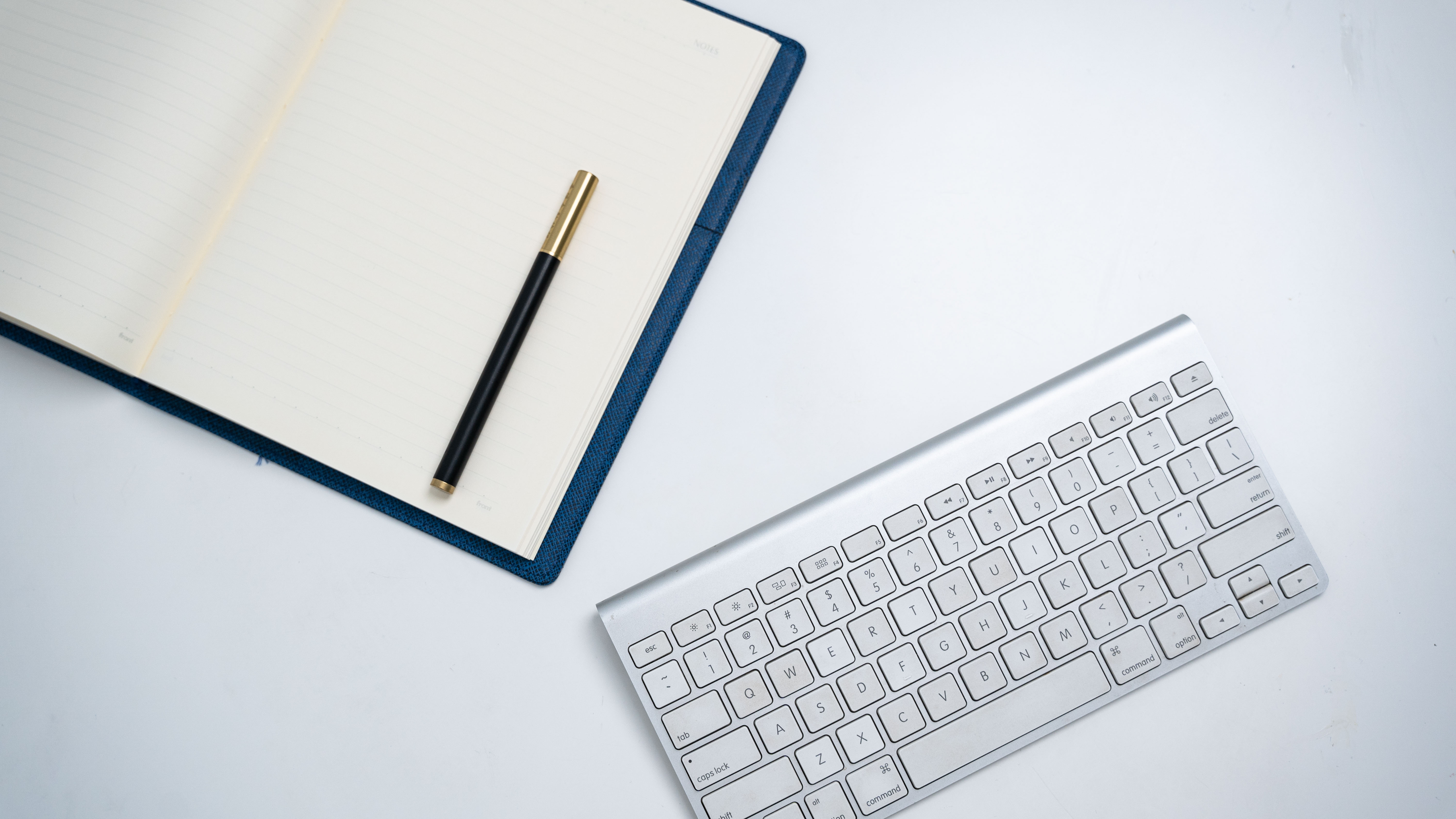 单击此处输入你的正文
单击此处输入你的正文
小标题
小标题
单击此处输入你的正文
单击此处输入你的正文
小标题
小标题
单击此处输入你的正文
单击此处输入你的正文
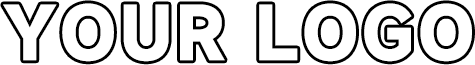 工作不足
添加小标题
添加小标题
添加小标题
添加小标题
单击此处输入你的正文，文字是您思想的提炼，请尽量言简意赅的阐述观点。
单击此处输入你的正文，文字是您思想的提炼，请尽量言简意赅的阐述观点。
单击此处输入你的正文，文字是您思想的提炼，请尽量言简意赅的阐述观点。
单击此处输入你的正文，文字是您思想的提炼，请尽量言简意赅的阐述观点。
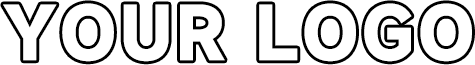 04
未来规划
PART
Future  plan
未来规划
小标题
小标题
小标题
单击此处输入你的正文，文字是您思想的提炼，请尽量言简意赅的阐述观点。
单击此处输入你的正文，文字是您思想的提炼，请尽量言简意赅的阐述观点。
单击此处输入你的正文，文字是您思想的提炼，请尽量言简意赅的阐述观点。
未来规划
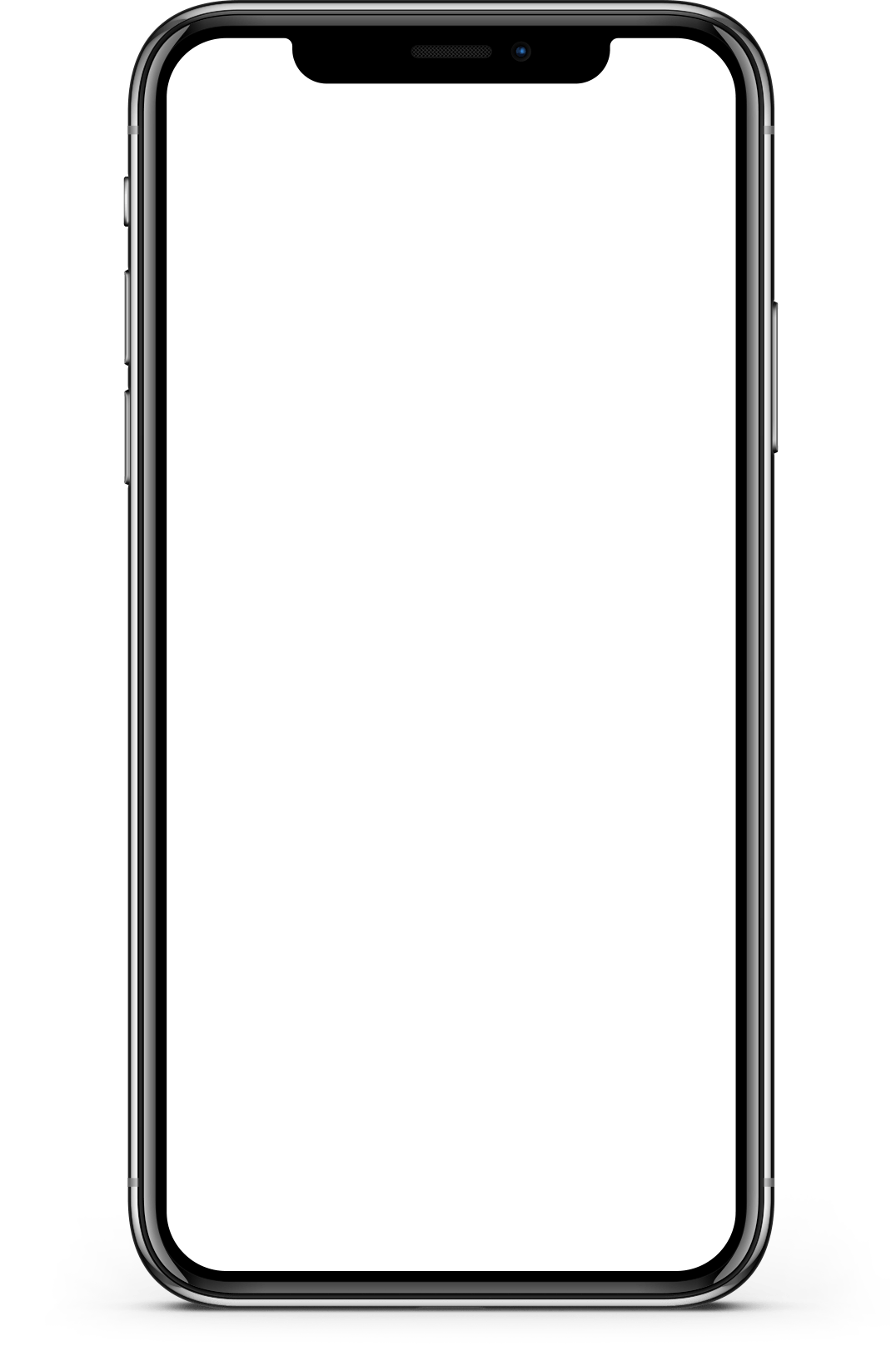 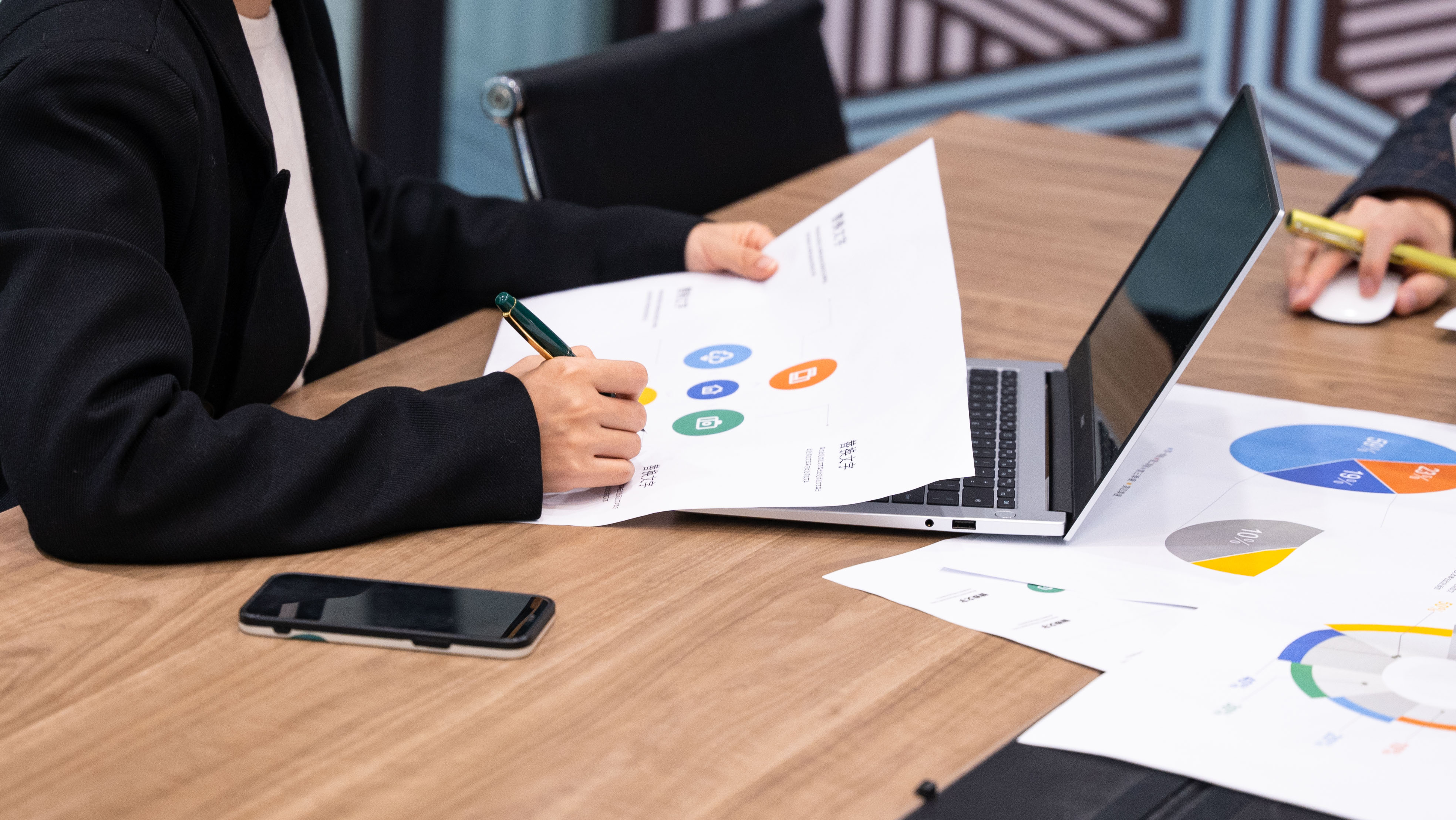 600
60.5
人
%
输入小标题
输入小标题
请添加小标题
单击此处输入你的正文，文字是您思想的提炼，为了最终演示发布的良好效果，请尽量言简意赅的阐述观点。
未来规划
第一季度
第二季度
第三季度
第四季度
小标题
小标题
小标题
小标题
单击此处输入正文，文字是您思想的提炼，请言简意赅的阐述观点。
单击此处输入正文，文字是您思想的提炼，请言简意赅的阐述观点。
单击此处输入正文，文字是您思想的提炼，请言简意赅的阐述观点。
单击此处输入正文，文字是您思想的提炼，请言简意赅的阐述观点。
未来规划
添加小标题
添加小标题
80%
单击此处输入正文，文字是您思想的提炼，请言简意赅的阐述观点
70%
单击此处输入你的正文，文字是您思想的提炼，请尽量言简意赅的阐述观点。
小标题
添加小标题
单击此处输入正文，文字是您思想的提炼，请言简意赅的阐述观点
添加小标题
单击此处输入你的正文，文字是您思想的提炼，请尽量言简意赅的阐述观点。
添加小标题
小标题
单击此处输入正文，文字是您思想的提炼，请言简意赅的阐述观点
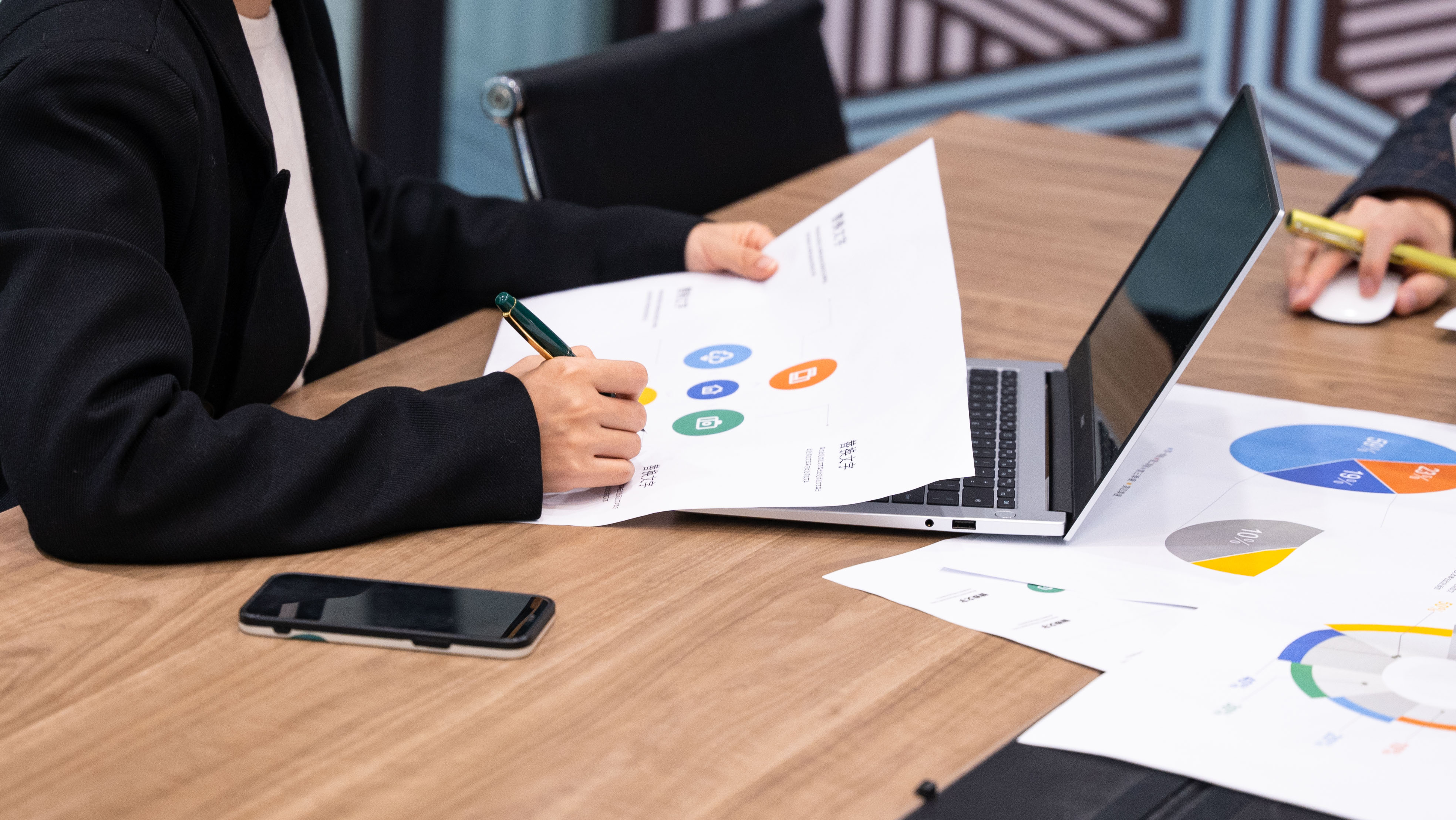 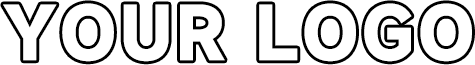 感谢您的观看
请多指正
THANK  YOU  FOR  YOUR  READING
汇报人：XXX
汇报时间：20XX年1月
END